Природно-ресурсний потенціал України та його використання. Основні види забруднення довкілля в Україні. Екологічна ситуація
Бартош Є.М.
Природокористування
Це заходи по вивченню, освоєнню, використанню, перетворенню та охороні навколишнього середовища.
Заходи раціонального природокористування:
ресурсозбереження;
зменшення викидів;
знешкодження відходів, утилізація;
рекультивація.
Складники природно-ресурсного потенціалу
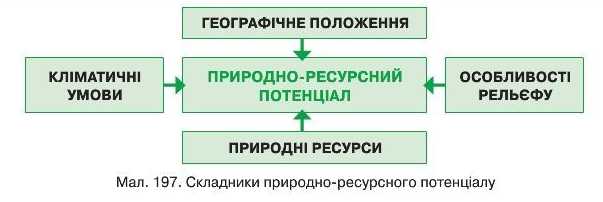 Природні ресурси – це природні компоненти, які безпосередньо приймають участь у виробництві, природні умови – лише впливають на нього та існування людей.
Класифікація ресурсів за вичерпністю
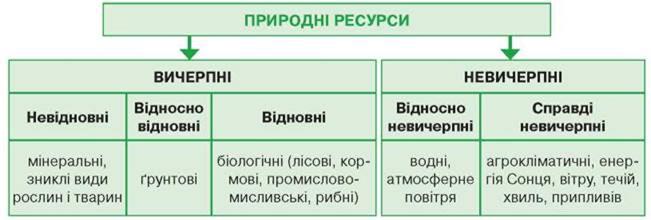 За  іншими ознаками природні ресурси можна поділити за походженням та призначенням!
Побудуйте цю схему в зошиті
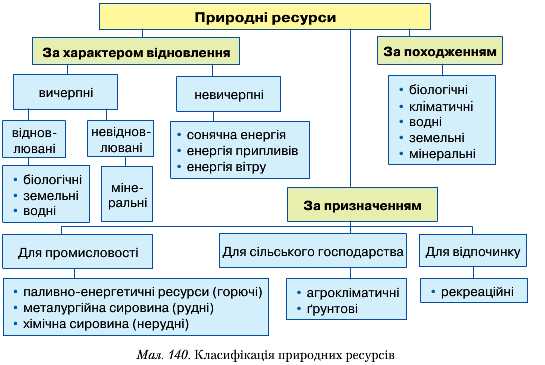 Види забруднення довкілля
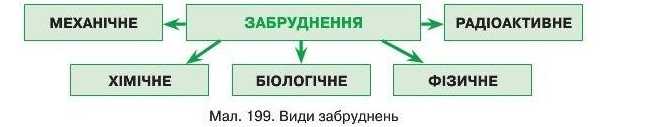 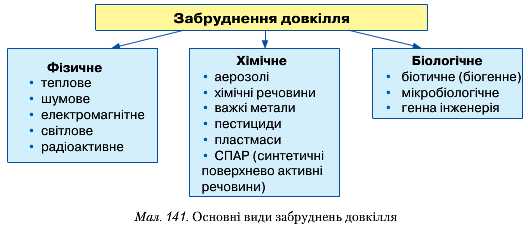 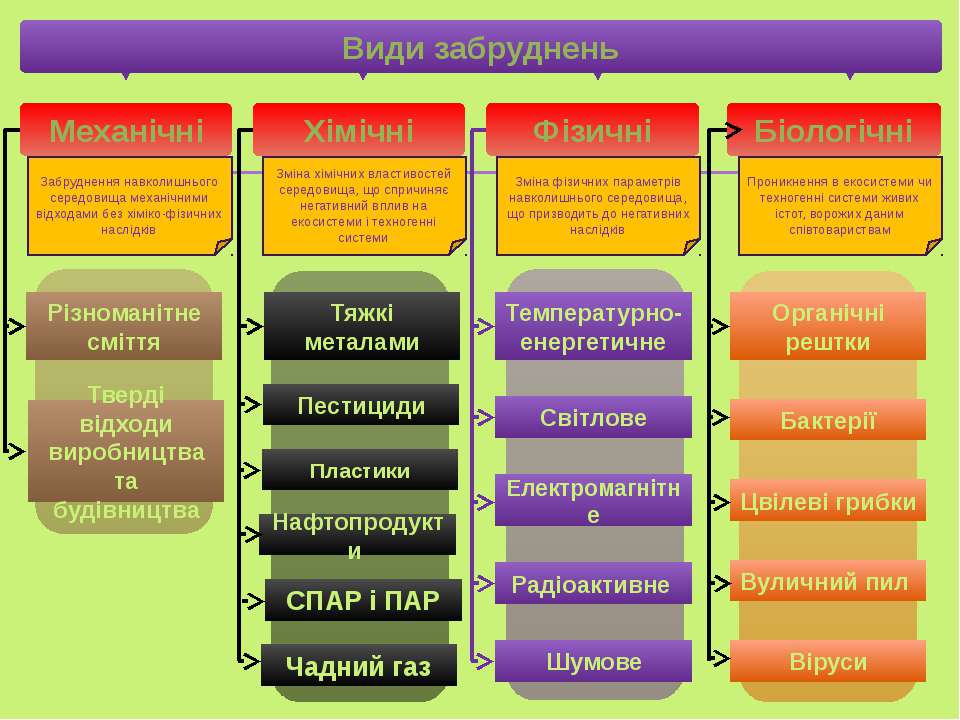 Забруднення атмосфери
Парникові гази: СО2, СН4, N2О.
Бензпірен, фенол, аміак, фтористий водень.
Пил. 
Утворення кислотних дощів.
Основні забруднювачі: металургія – 30,7%, енергетика – 28,9%, вугільна – 17,2%. Вони викидають 72% оксидів азоту, 82% сірчистого газу. 
Автомобільний транспорт у великих містах до 90%,  30% припадає на оксиди азоту.
Забруднення поверхневих і підземних вод
Дніпро та його водосховища – азот нітритний, сполуки важких металів. 
Кременчуцьке, Кам’янське, Дніпровське, Каховське водосховища забруднені фенолами,  Дніпровське – нафтопродуктами.
Порт Одеса – фенол 8 ГДК.
Підземні води – нітрати, солі важких металів.
Забруднення ґрунтів
Важкі метали - відходи промисловості.
Терикони та кар'єри знищують ґрунти при видобутку корисних копалин.
Наслідки аварії на ЧАЕС: 5 млн. га – радіонукліди йоду, цезію, телуру, барій, стронцій, плутоній, радій.
Вторинне засолення при зрошенні.
Побутові відходи сміттєзвалищ, особливо пластик.
Геоекологічна ситуація – стан природного середовища в певному регіоні, ступінь його відповідності санітарно-гігієнічним нормам життя населення і природно-екологічним умовам існування живих організмів.
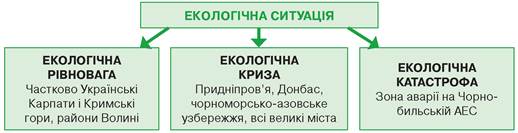 Сталий розвиток
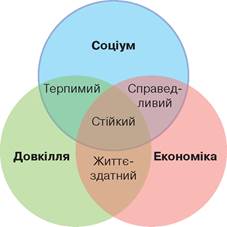 Суть – людство здатне надати розвиткові сталого та тривалого характеру для задоволення потреб як сучасного покоління людей, так і майбутніх поколінь!
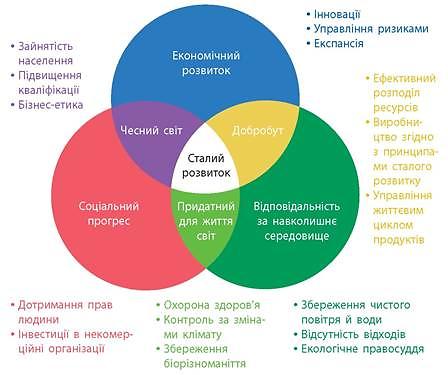 Домашнє завдання
Опрацювати § 44-45, вивчити класифікації природних ресурсів та видів забруднення, вміти пояснювати та наводити приклади. Письмової складової немає!
Тестування теж буде загальним для всієї теми «Природокористування».